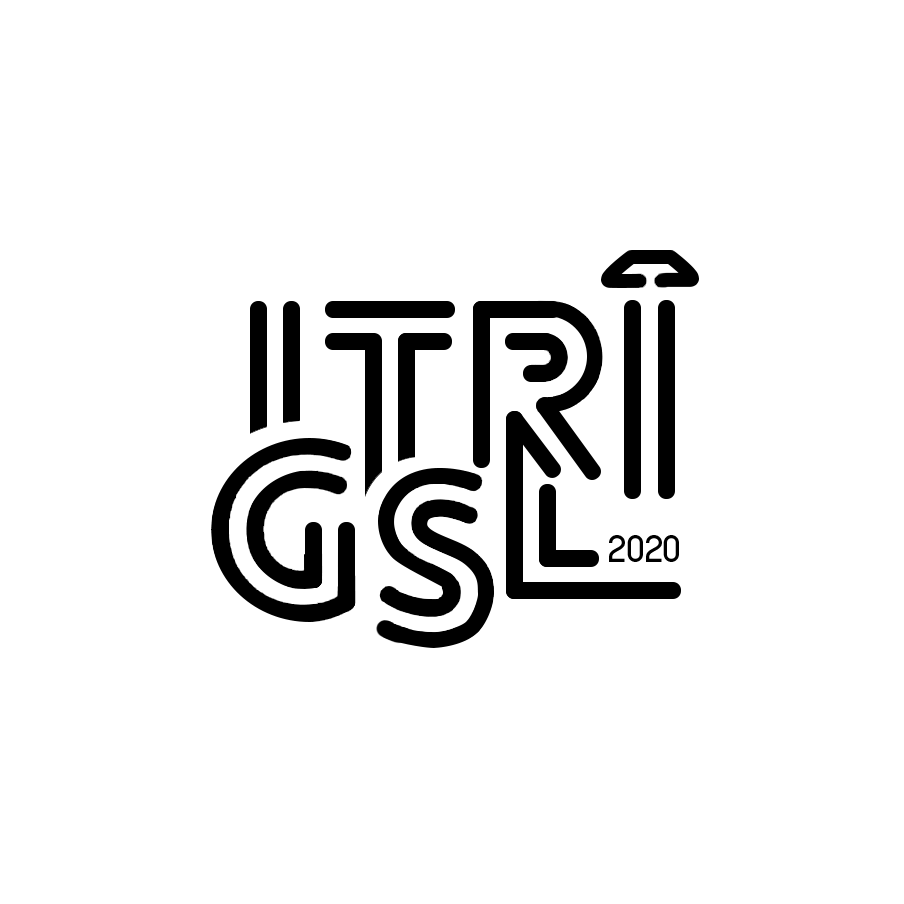 Allah – İnsan İlişkisi
9. Sınıf 1. Ünite
Din Kültürü ve Ahlak Bilgisi
Emirhan Kişmir
Din Kültürü ve Ahlak Bilgisi
Allah – İnsan İlişkisi
Doğruyu Arayan Bir Varlık Olarak İnsan
Peygamberlerden ve ilahî kitaplardan hangilerini biliyorsunuz?
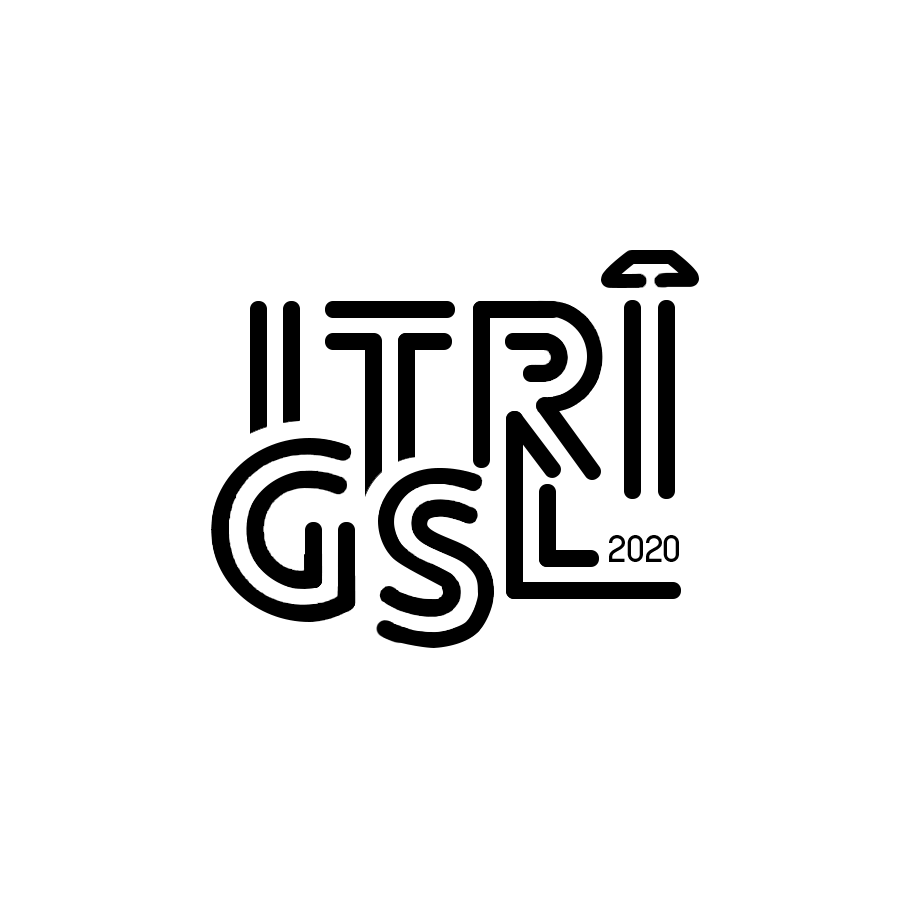 Din Kültürü ve Ahlak Bilgisi
Allah – İnsan İlişkisi
Doğruyu Arayan Bir Varlık Olarak İnsan
Tevrat, Hz. Musa aleyhisselama,Zebur, Hz. Davud aleyhisselama,İncil, Hz. İsa aleyhisselama,Kur'an-ı Kerim, Peygamber Efendimiz Hz. Muhammed aleyhisselama gönderilmiştir.
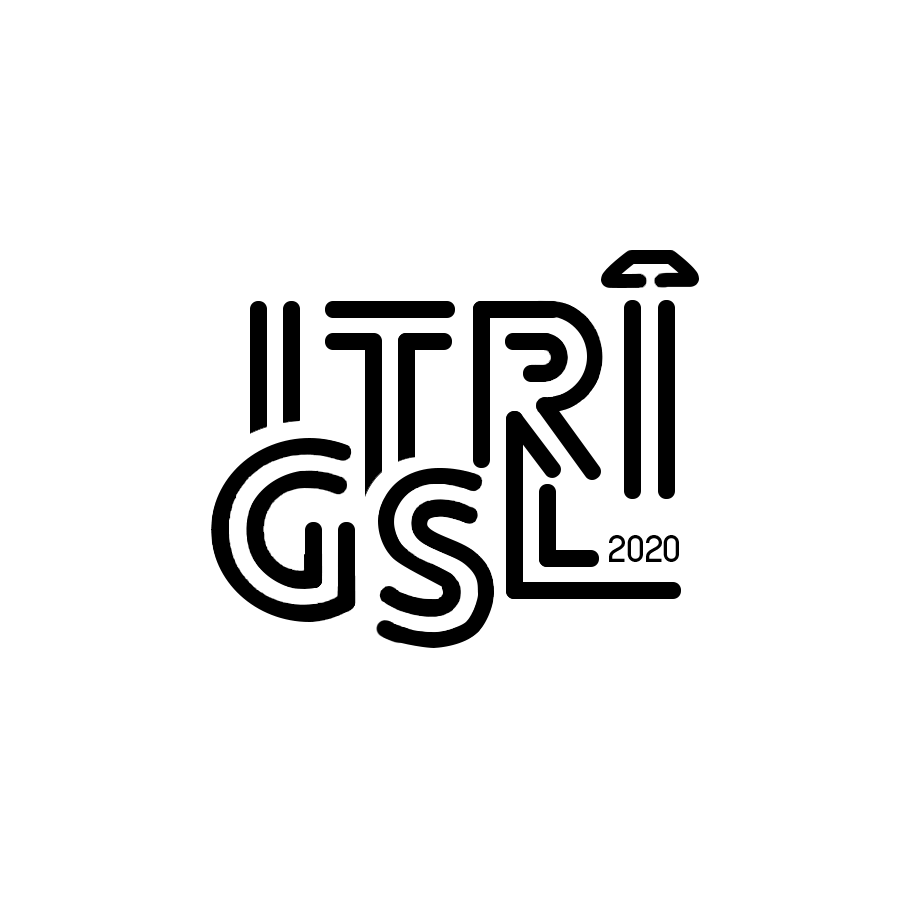 Din Kültürü ve Ahlak Bilgisi
Allah – İnsan İlişkisi
Doğruyu Arayan Bir Varlık Olarak İnsan
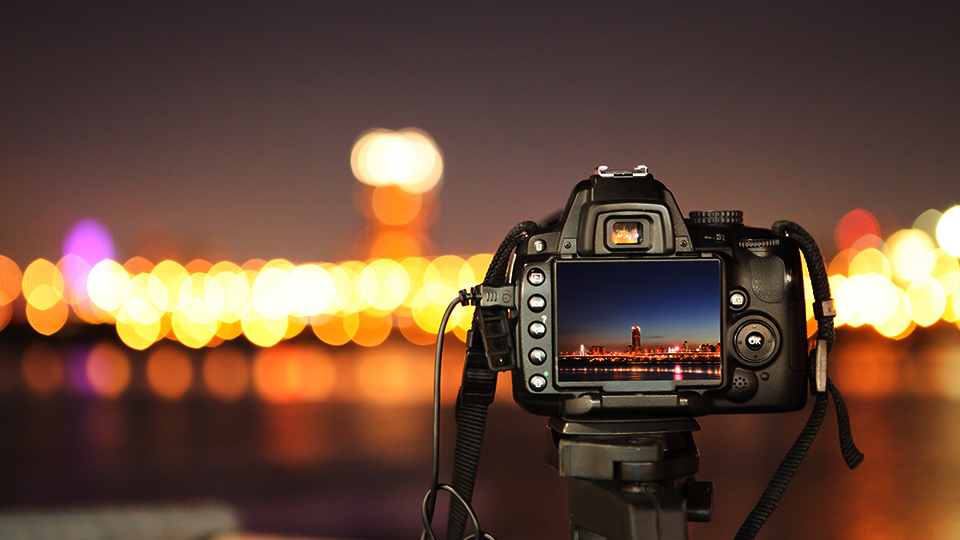 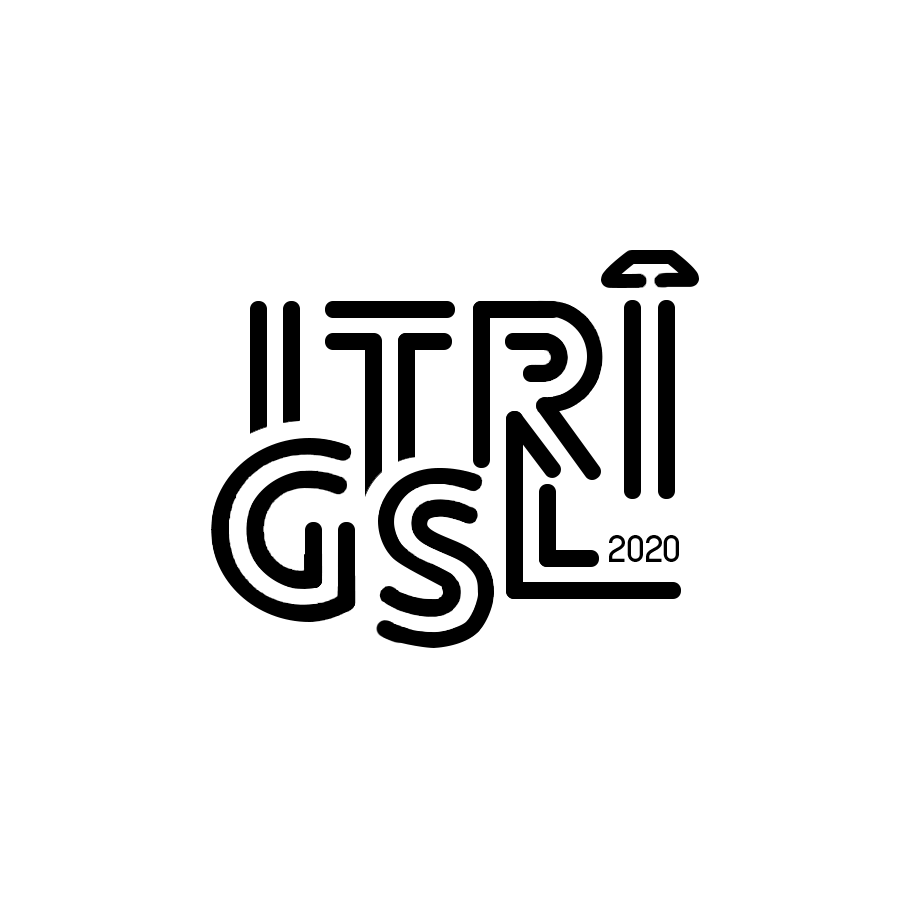 Din Kültürü ve Ahlak Bilgisi
Allah – İnsan İlişkisi
Doğruyu Arayan Bir Varlık Olarak İnsan
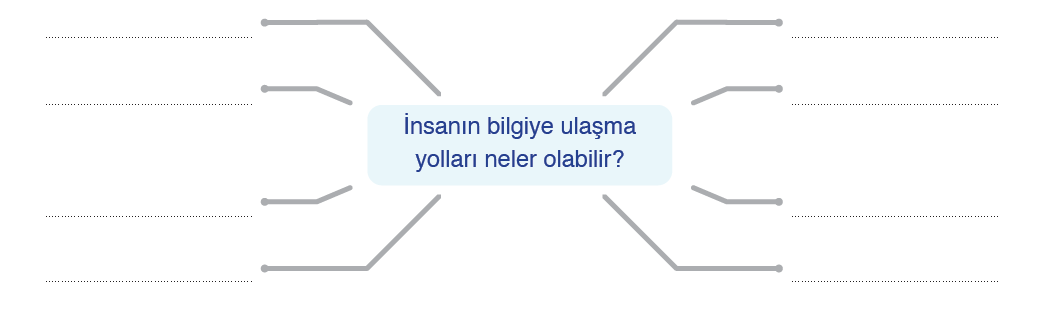 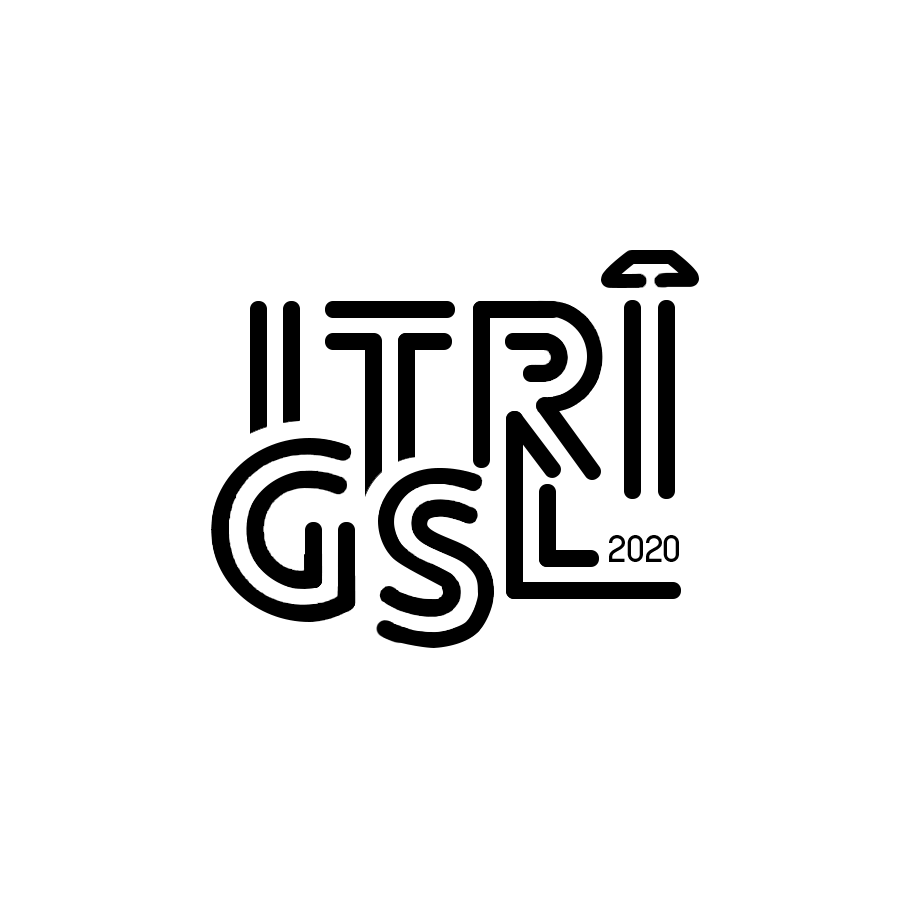 Din Kültürü ve Ahlak Bilgisi
Allah – İnsan İlişkisi
Doğruyu Arayan Bir Varlık Olarak İnsan
Bilgiye ulaşma yolları İslam’la ilgili doğru bilgilere ulaşma konusunda
geçerli olabilir mi?
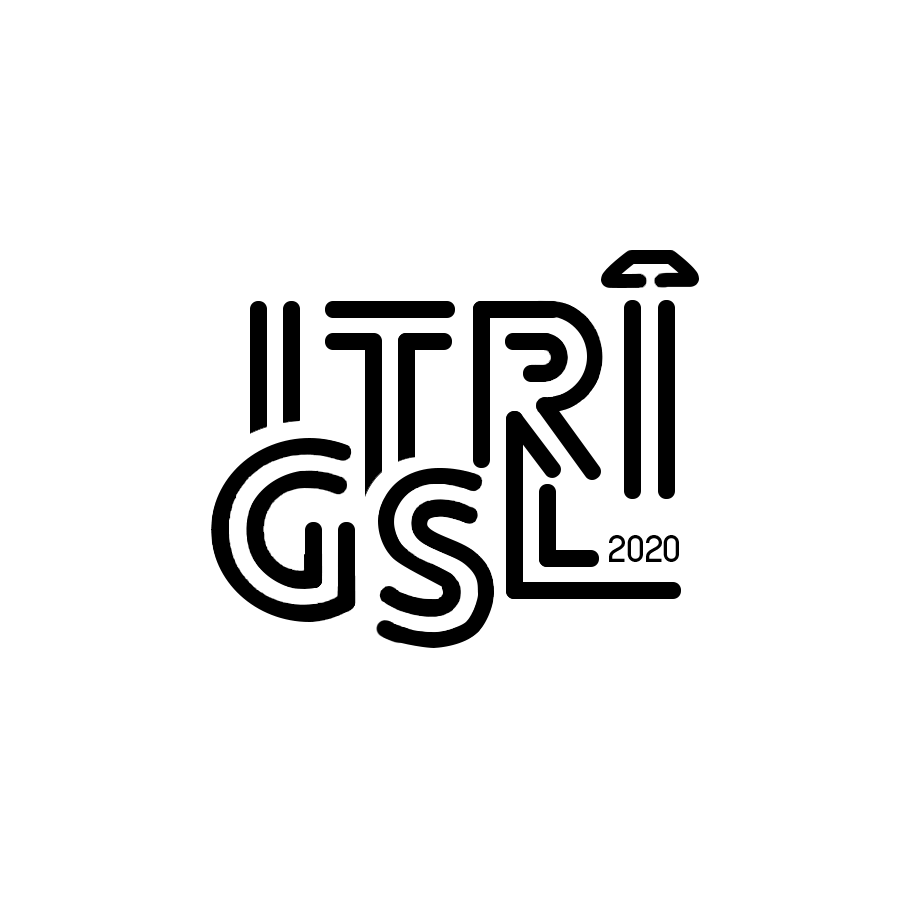 Din Kültürü ve Ahlak Bilgisi
Allah – İnsan İlişkisi
Doğruyu Arayan Bir Varlık Olarak İnsan
“Doğru bilgiye nasıl ulaşabilirim, hangi fiiller doğrudur, mutlu olabilmem için
ne yapmalıyım?”
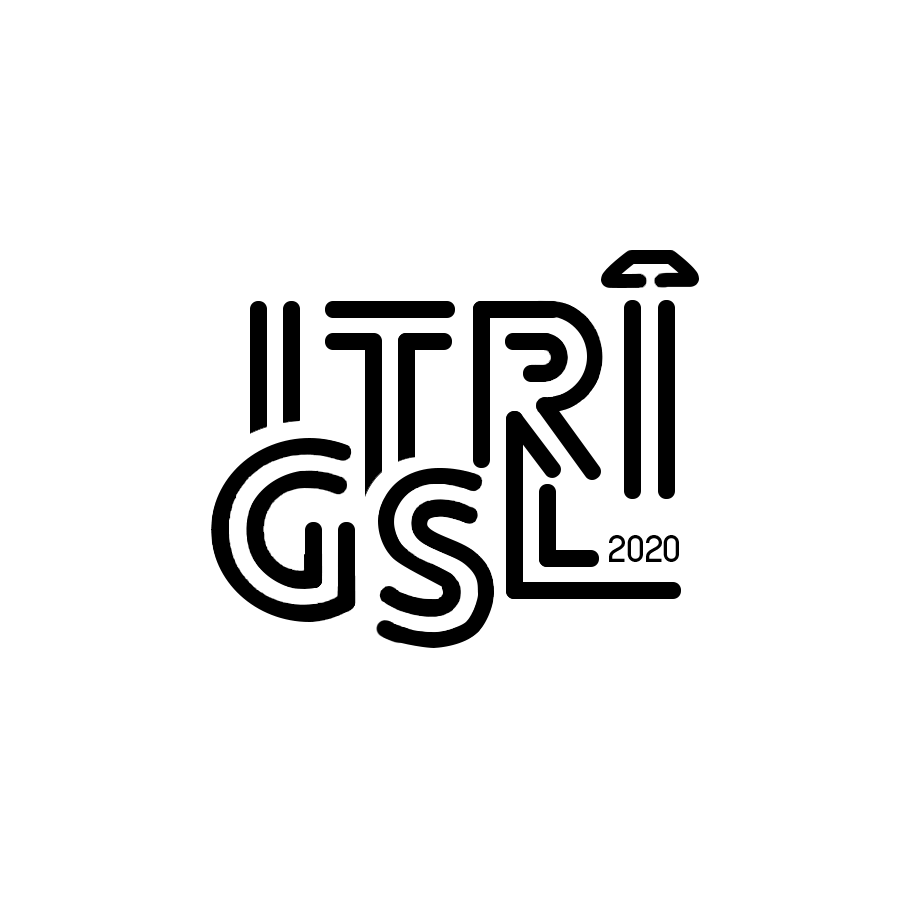 Din Kültürü ve Ahlak Bilgisi
Allah – İnsan İlişkisi
Doğruyu Arayan Bir Varlık Olarak İnsan
“… Onlar göklerin ve yerin yaratılışı üzerinde düşünürler. ‘Rabbimiz! Bunu boş yere yaratmadın, seni eksikliklerden uzak tutarız. Bizi ateş azabından koru.’ derler.”
(Al-i İmran 3/191)
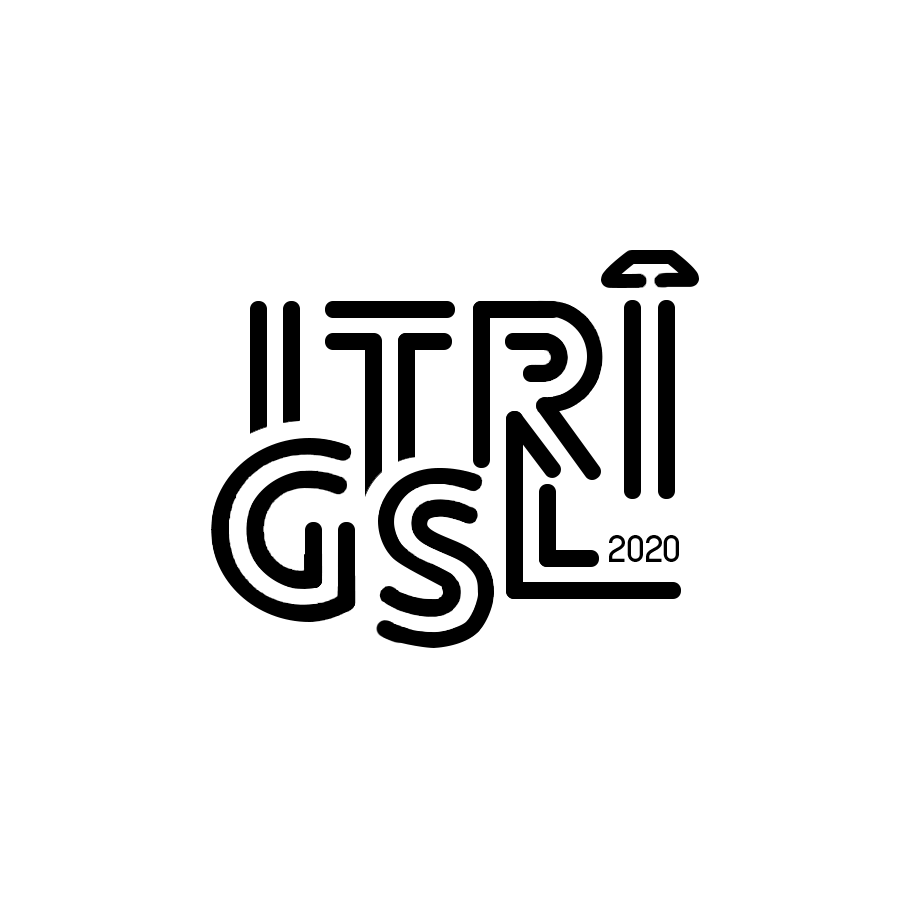 Din Kültürü ve Ahlak Bilgisi
Allah – İnsan İlişkisi
Doğruyu Arayan Bir Varlık Olarak İnsan
Tefekkür
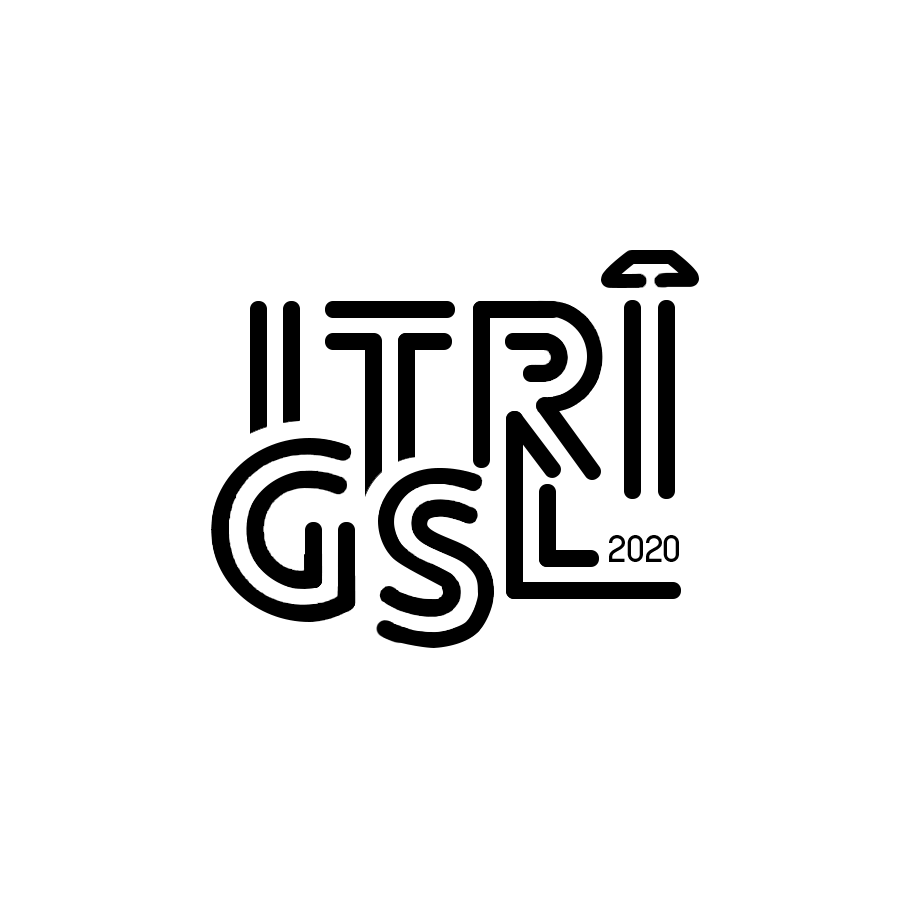 Din Kültürü ve Ahlak Bilgisi
Allah – İnsan İlişkisi
Doğruyu Arayan Bir Varlık Olarak İnsan
İnsan, merak eden bir varlık olarak yalnızca kendisi hakkında değil, her şey hakkında düşünür. Ulaştığı bilgileri ve bilginin kaynağını sorgular. İnsanın doğru bilgiye ulaşması, kendi varlığını anlamlandırabilmesi ve sürdürebilmesi açısından önemlidir.
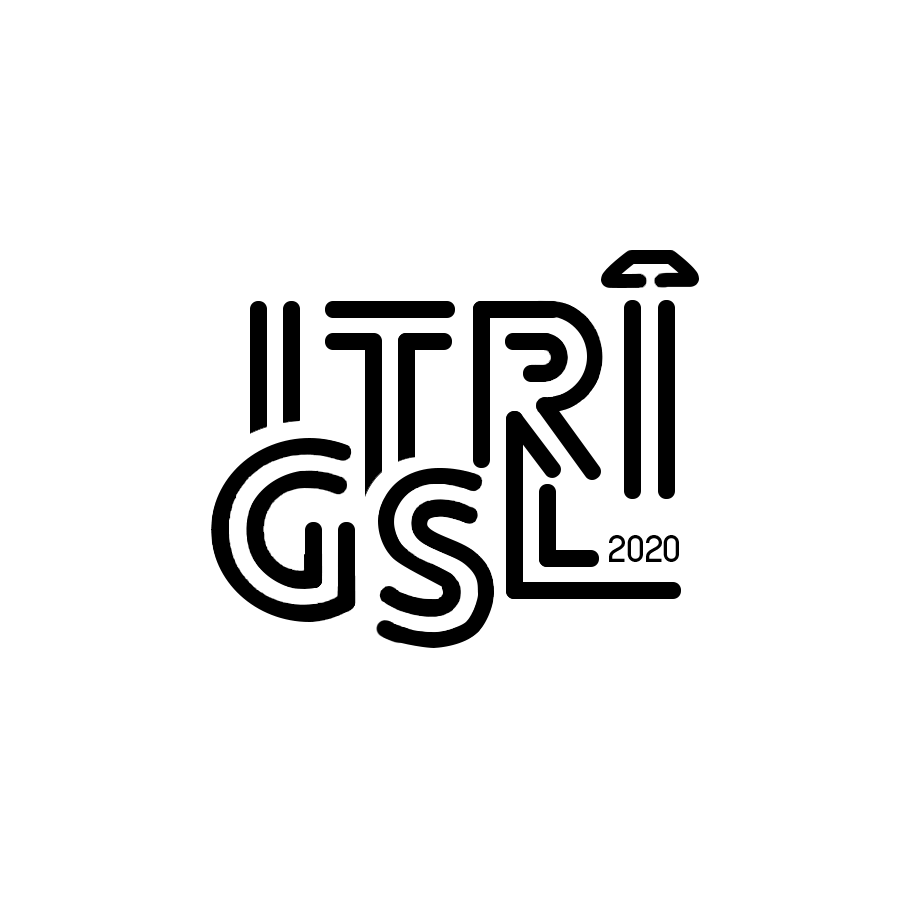 Din Kültürü ve Ahlak Bilgisi
Allah – İnsan İlişkisi
Doğruyu Arayan Bir Varlık Olarak İnsan
Yeni Bilgiler Edinebilme
“Yaratan Rabbinin adıyla oku! O, insanı alaktan yaratmıştır. Oku! Kalemle (yazmayı) öğreten, (böylece) insana bilmediğini bildiren Rabbin sonsuz kerem sahibidir.”
Alak Suresi 1-5
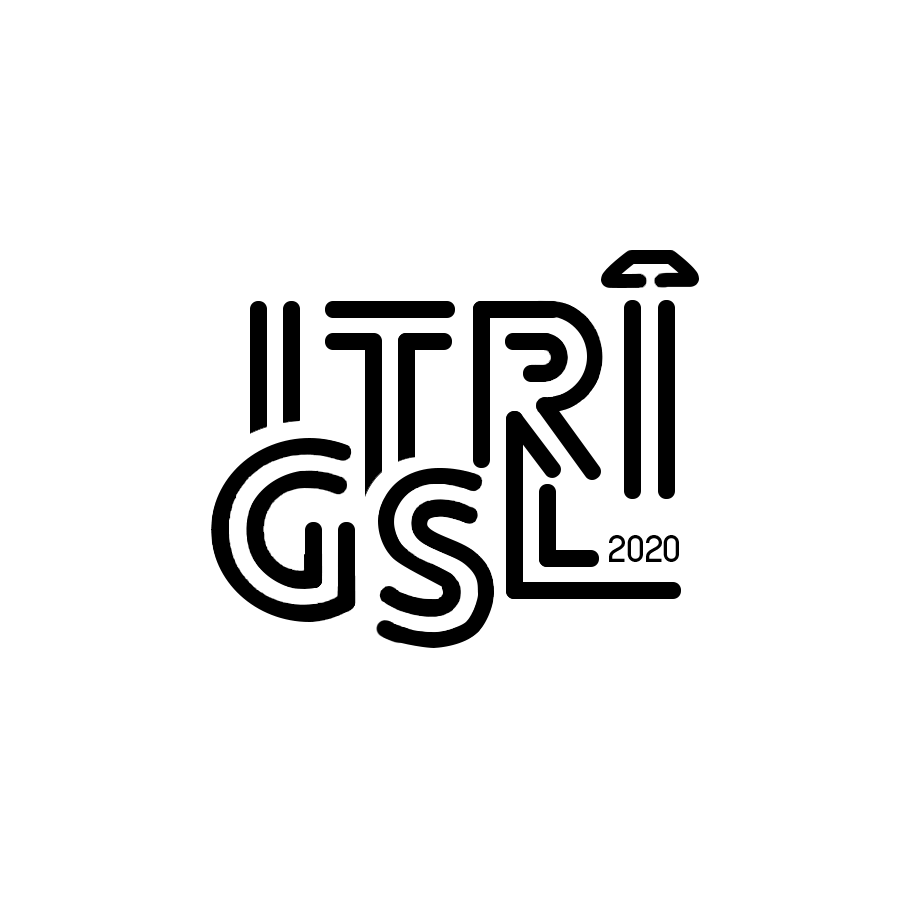 Din Kültürü ve Ahlak Bilgisi
Allah – İnsan İlişkisi
Doğruyu Arayan Bir Varlık Olarak İnsan
İnsan; kendisine verilen bu özelliklerle Allah’ın (cc) ayetleri ve O’nun tarafından meydana getirilen olaylar üzerinde kafa yorup düşünür, yaratan ile yaratılanlar arasında ilgi kurar ve Allah’ın (cc) yüceliğini kavramaya gayret eder.
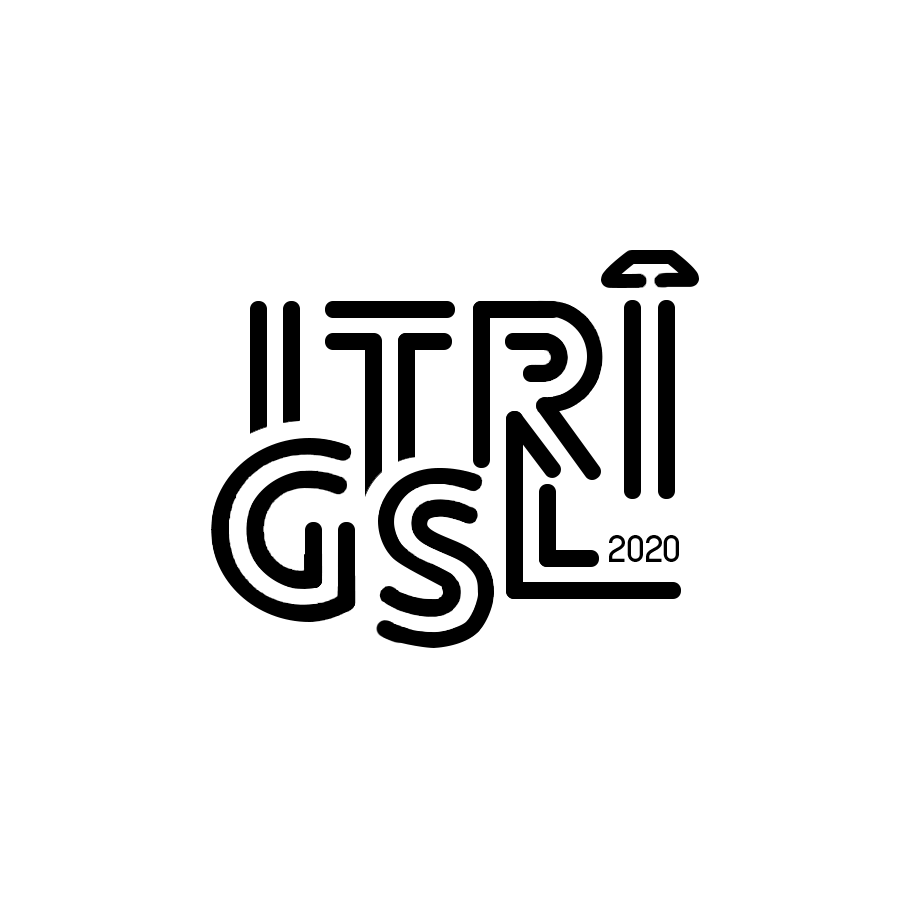 Din Kültürü ve Ahlak Bilgisi
Allah – İnsan İlişkisi
Doğruyu Arayan Bir Varlık Olarak İnsan
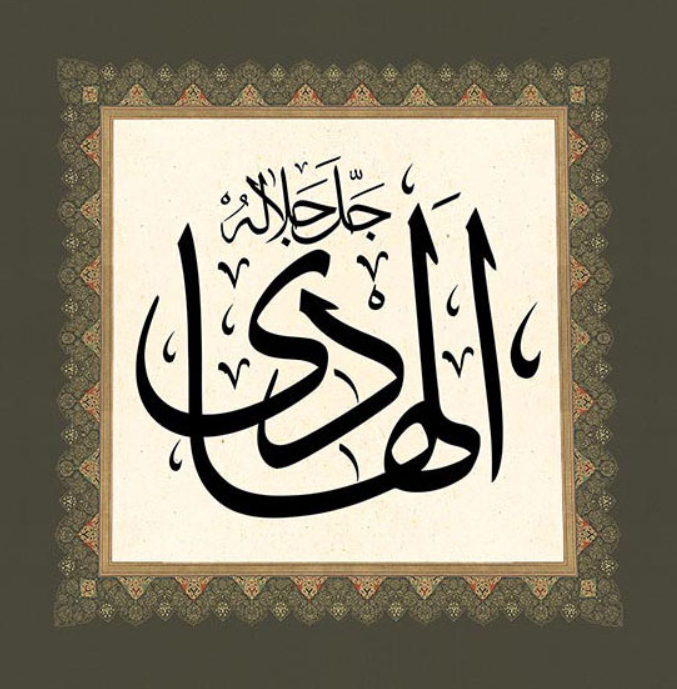 Hâdî
Allah hidayet sahibidir.
“Şüphesiz biz ona doğru yolu gösterdik; artık o isterse şükreden olur, isterse nankör.”
İnsan Suresi 3. Ayet
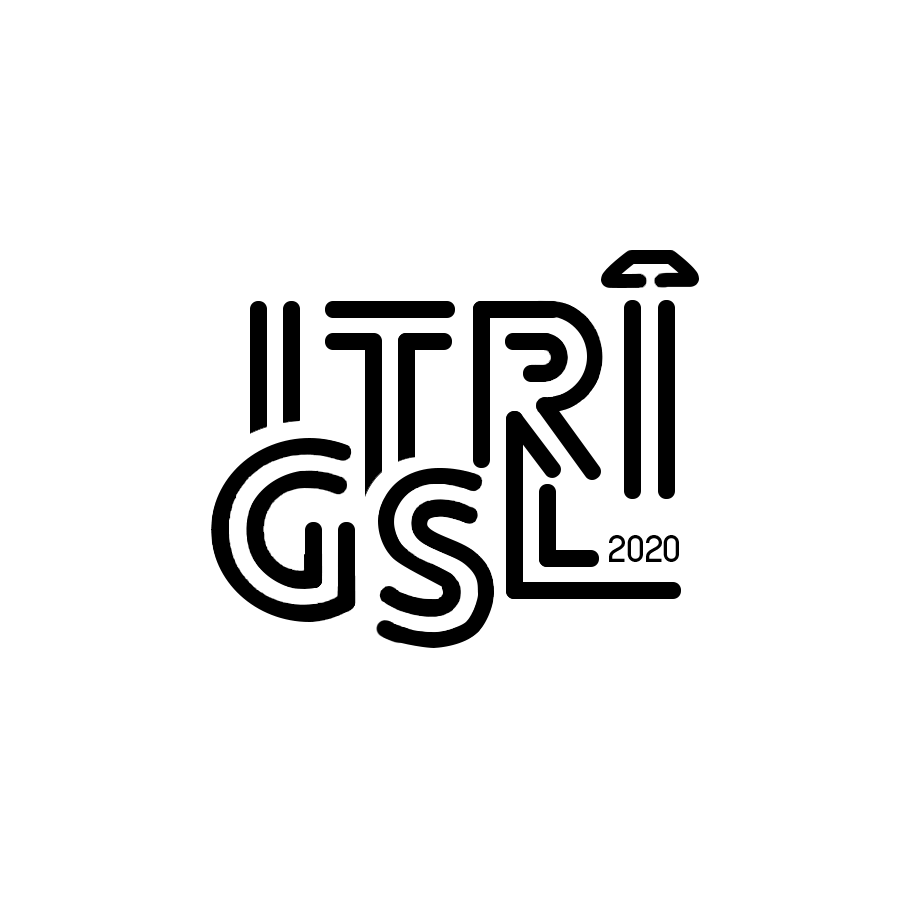 Din Kültürü ve Ahlak Bilgisi
Allah – İnsan İlişkisi
Doğruyu Arayan Bir Varlık Olarak İnsan
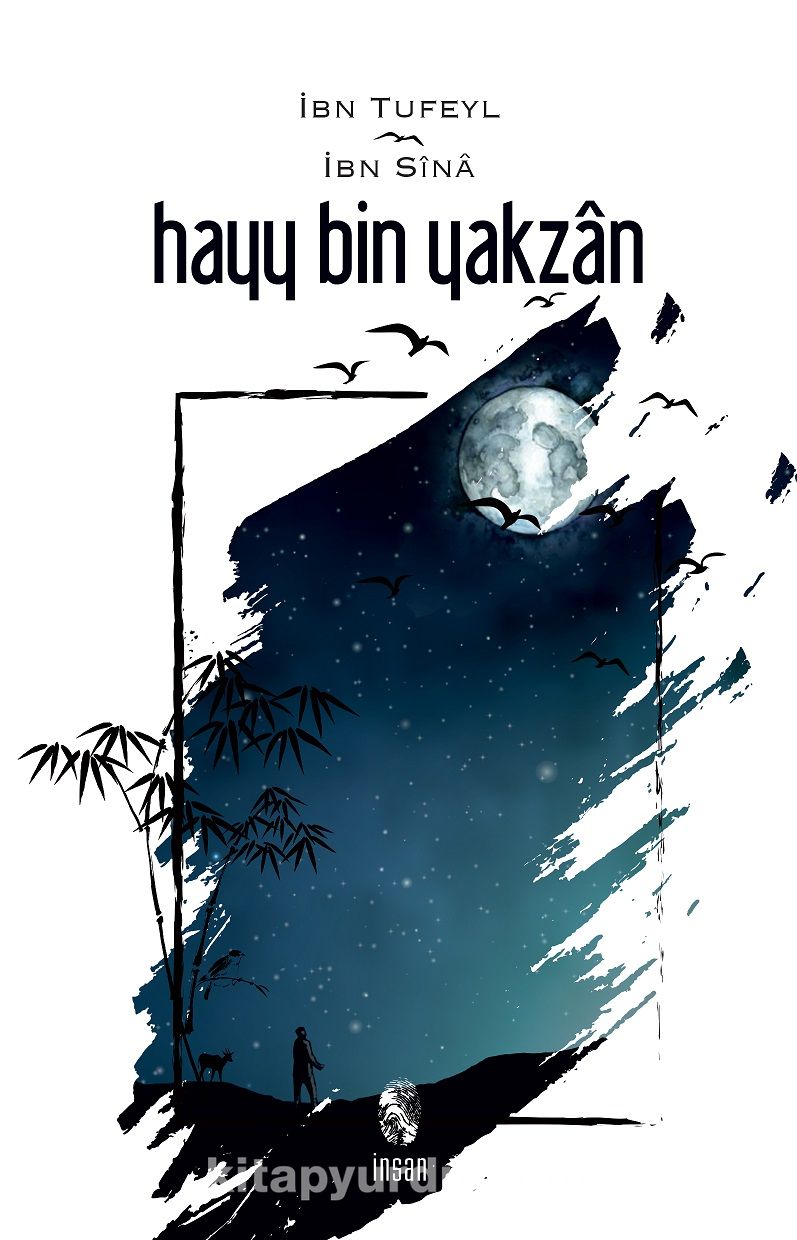 Bu eserde, ıssız bir adada büyüyen Hay’ın tabiatı gözlemlemesi ve düşünce gelişimi anlatılır. Hay, çevresinde gözlemlediği tabiat olaylarını akıl yürüterek analiz eder ve mutlaka yüce bir yaratıcının olması gerektiği sonucuna ulaşır.
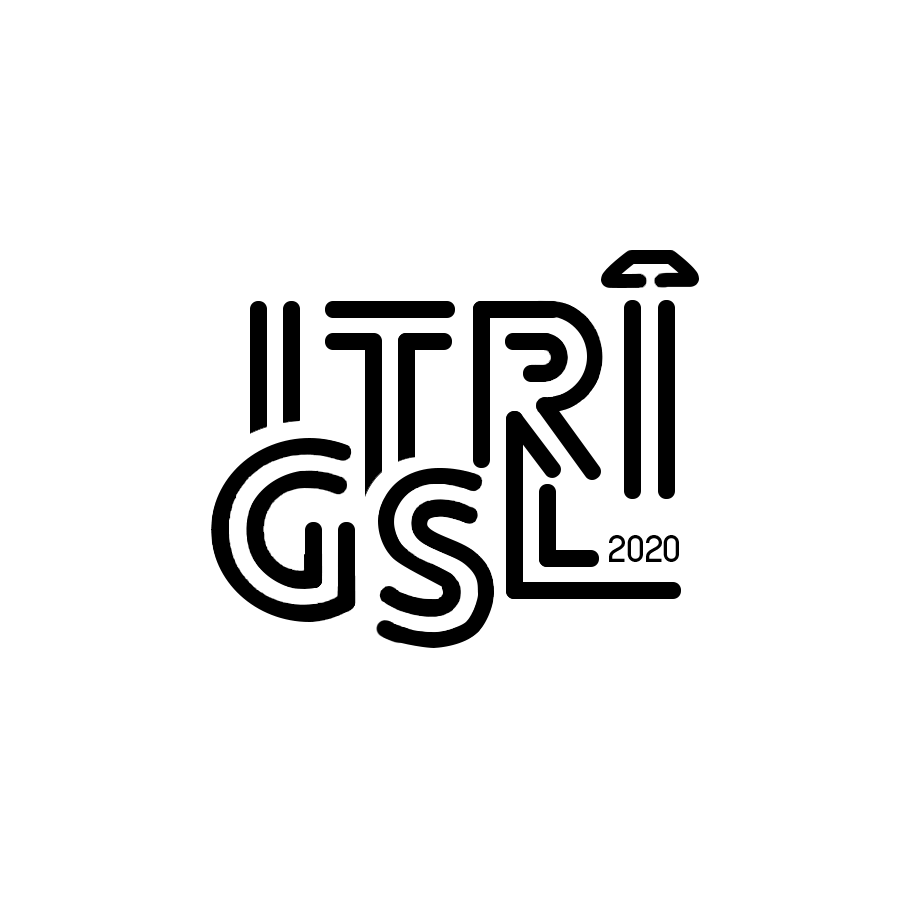 Din Kültürü ve Ahlak Bilgisi
Allah – İnsan İlişkisi
Doğruyu Arayan Bir Varlık Olarak İnsan
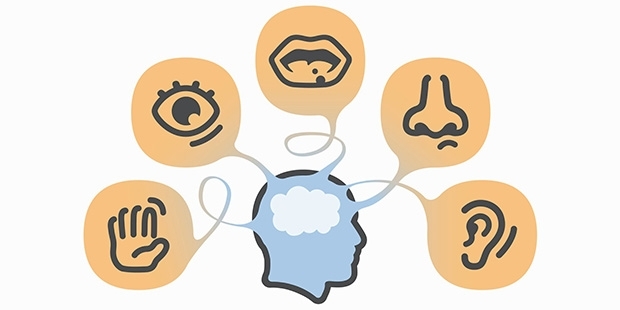 Çevreyi Algılama
Bilgi edinmenin ilk kaynağı
Muhakeme
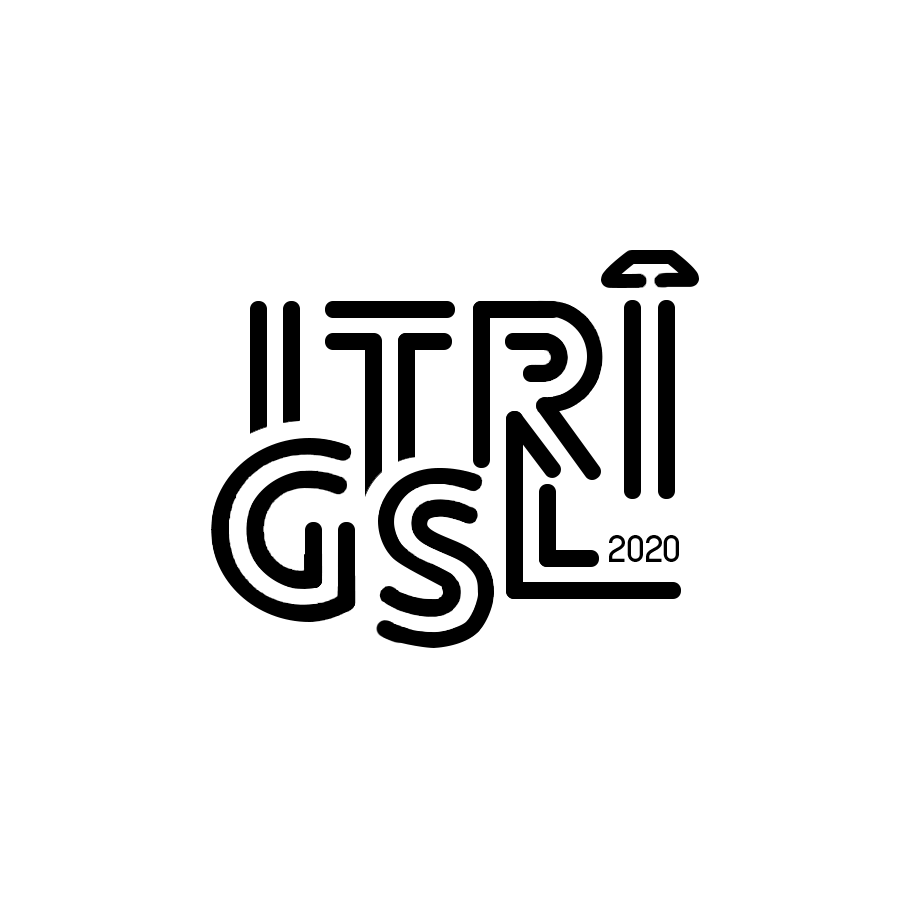 Din Kültürü ve Ahlak Bilgisi
Allah – İnsan İlişkisi
Doğruyu Arayan Bir Varlık Olarak İnsan
Aklın ve Tefekkürün Önemi
“Ey akıl sahipleri…”
Bakara 197
“Göklerin ve yerin yaratılışında, gece ile gündüzün birbiri ardınca gelip gidişinde selim akıl sahipleri için elbette ibretler vardır.”
Al-i İmran 190
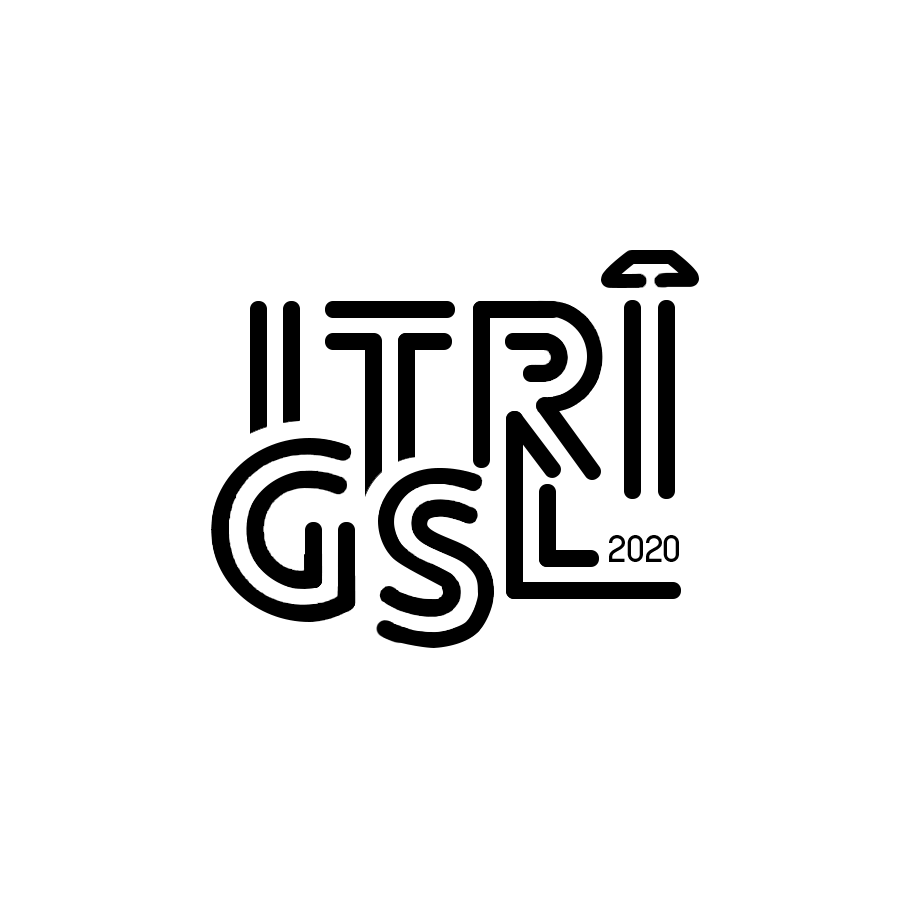 Din Kültürü ve Ahlak Bilgisi
Allah – İnsan İlişkisi
Doğruyu Arayan Bir Varlık Olarak İnsan
Akıl ve duyularla ulaşılamayacak bilgiler var mıdır?
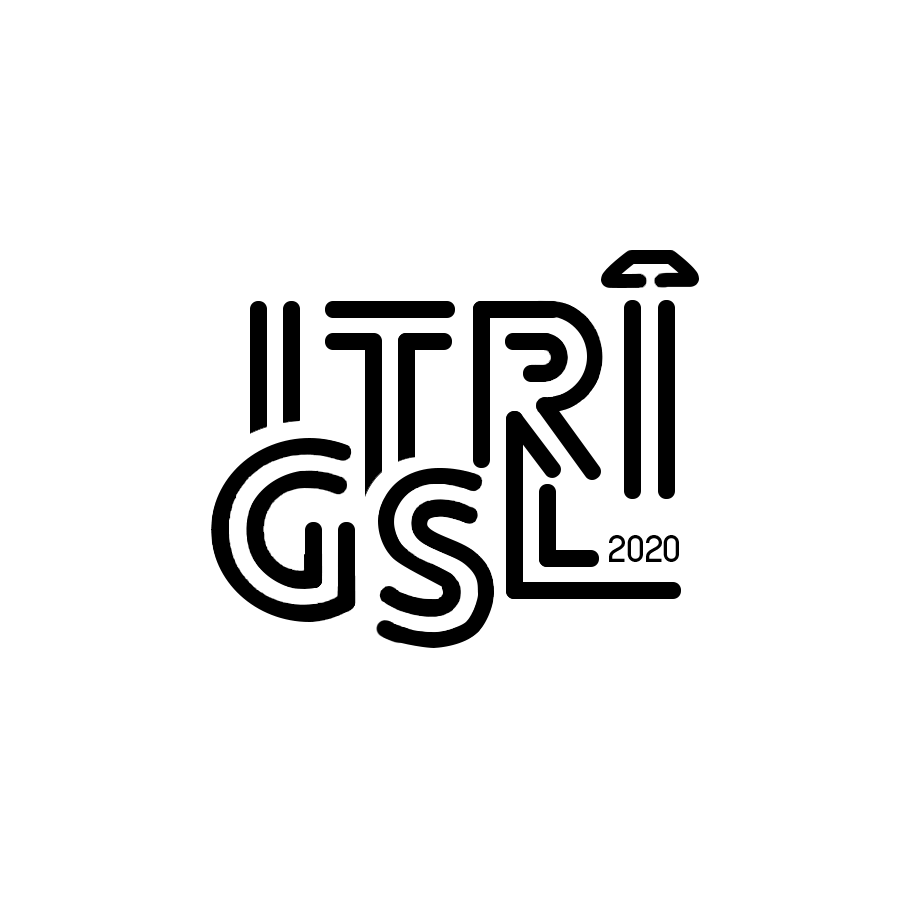 Din Kültürü ve Ahlak Bilgisi
Allah – İnsan İlişkisi
Doğruyu Arayan Bir Varlık Olarak İnsan
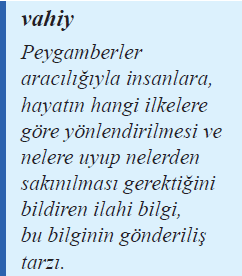 “Gerçek şu ki düşünüp öğüt alsınlar diye sözü (vahyi) onlara birbiri ardınca ulaştırmışızdır.”
Vahiy yoluyla insanlara rehberlik edilmiştir.
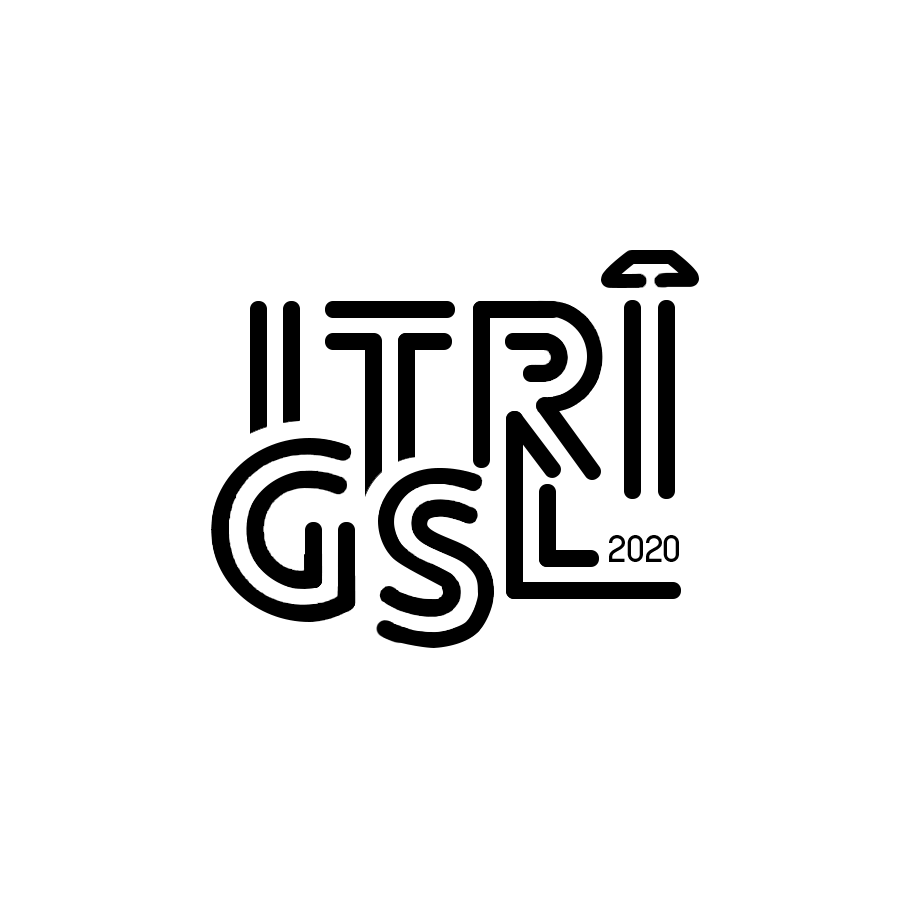 Din Kültürü ve Ahlak Bilgisi
Allah – İnsan İlişkisi
Doğruyu Arayan Bir Varlık Olarak İnsan
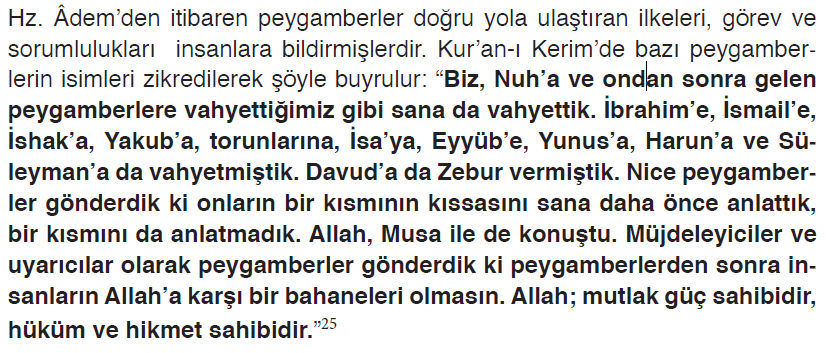 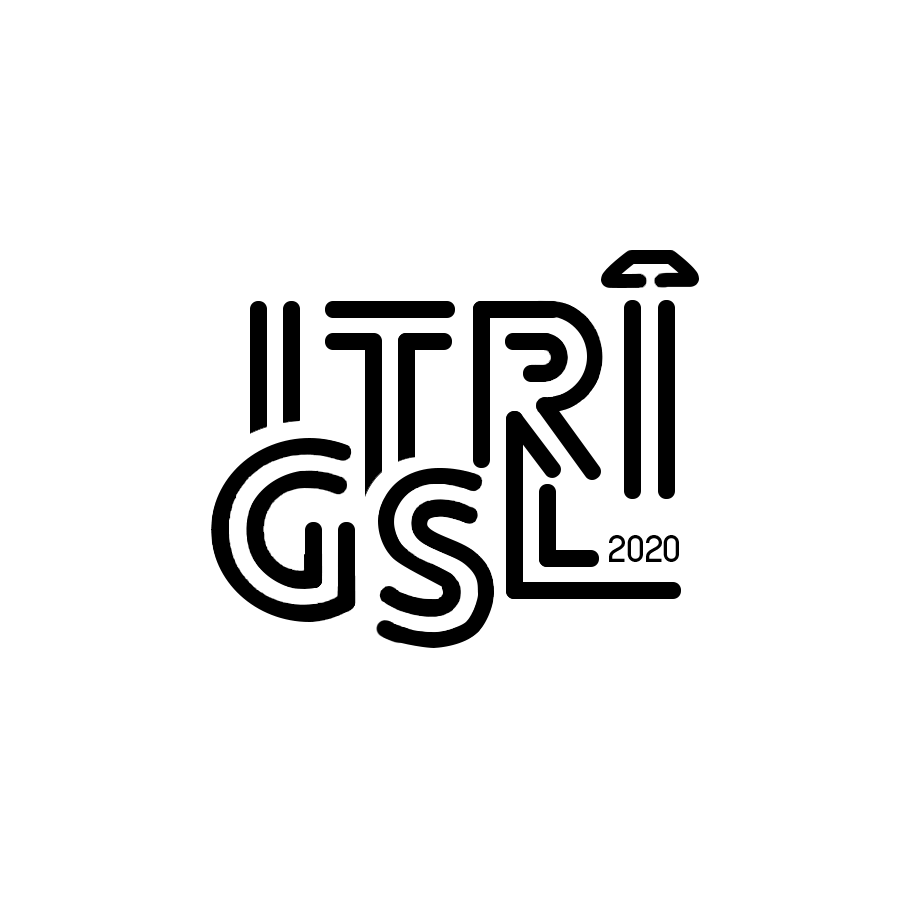 Din Kültürü ve Ahlak Bilgisi
Allah – İnsan İlişkisi
Doğruyu Arayan Bir Varlık Olarak İnsan
Sorumlulukların İlki
“Ben cinleri ve insanları, ancak bana kulluk etsinler diye yarattım.”
Zariyat 56
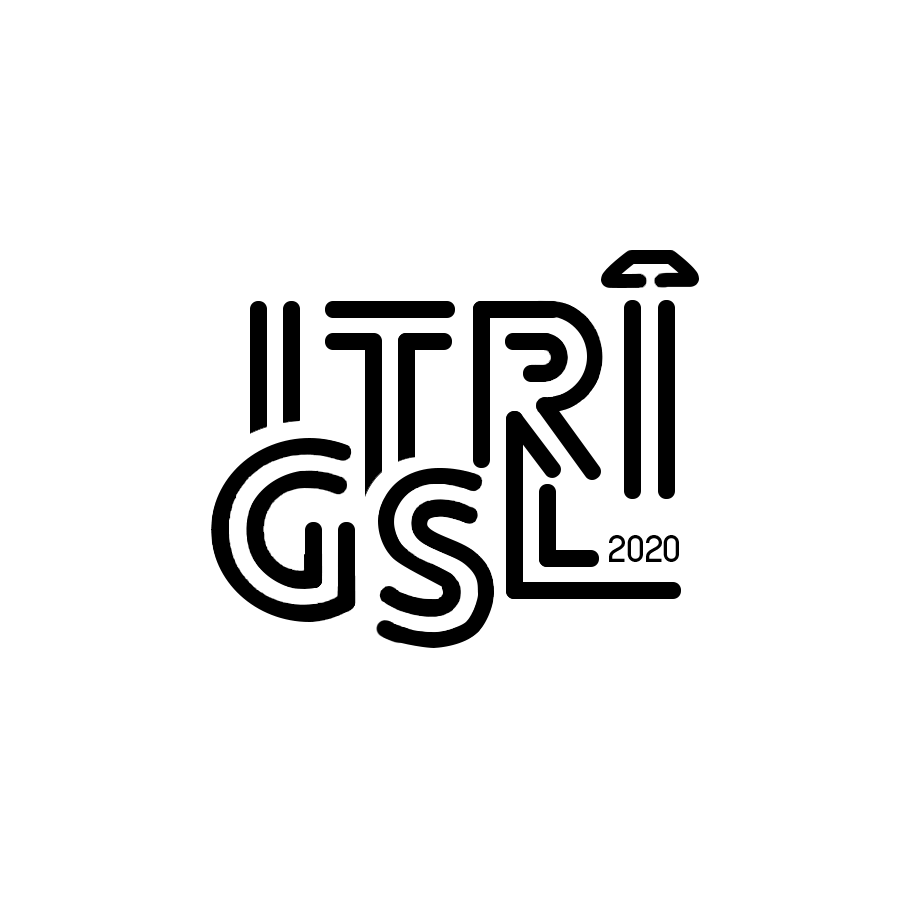 Din Kültürü ve Ahlak Bilgisi
Allah – İnsan İlişkisi
Doğruyu Arayan Bir Varlık Olarak İnsan
Peygamberler, insanlığa Allah’ın (cc) varlığını ve birliğini bildirmiş ve O’na kulluğun nasıl gerçekleşeceğini göstermişlerdir. Allah’a (cc) kulluk, O’nu tanımaya ve O’na teslim olmaya bağlıdır.
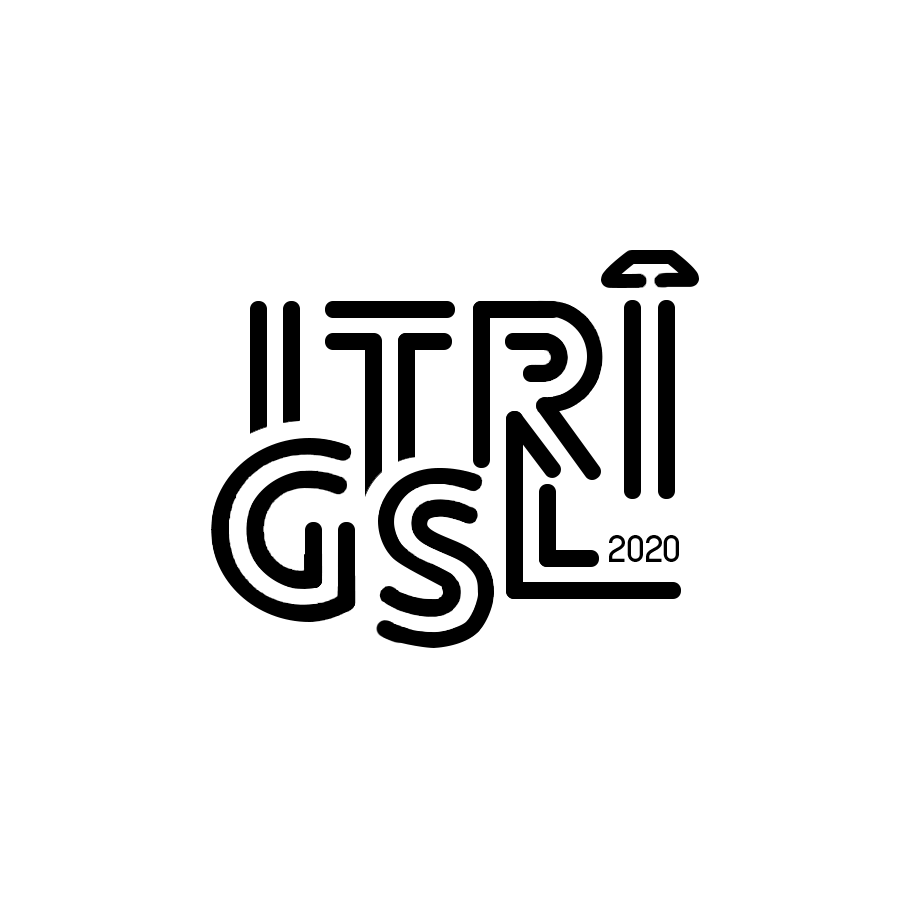 Din Kültürü ve Ahlak Bilgisi
Allah – İnsan İlişkisi
Doğruyu Arayan Bir Varlık Olarak İnsan
Marifet:
derin düşünme yoluyla bir şeyin hakikatinin anlaşılması veya ilhama dayanan aracısız bilgi, irfan anlamlarına gelir.
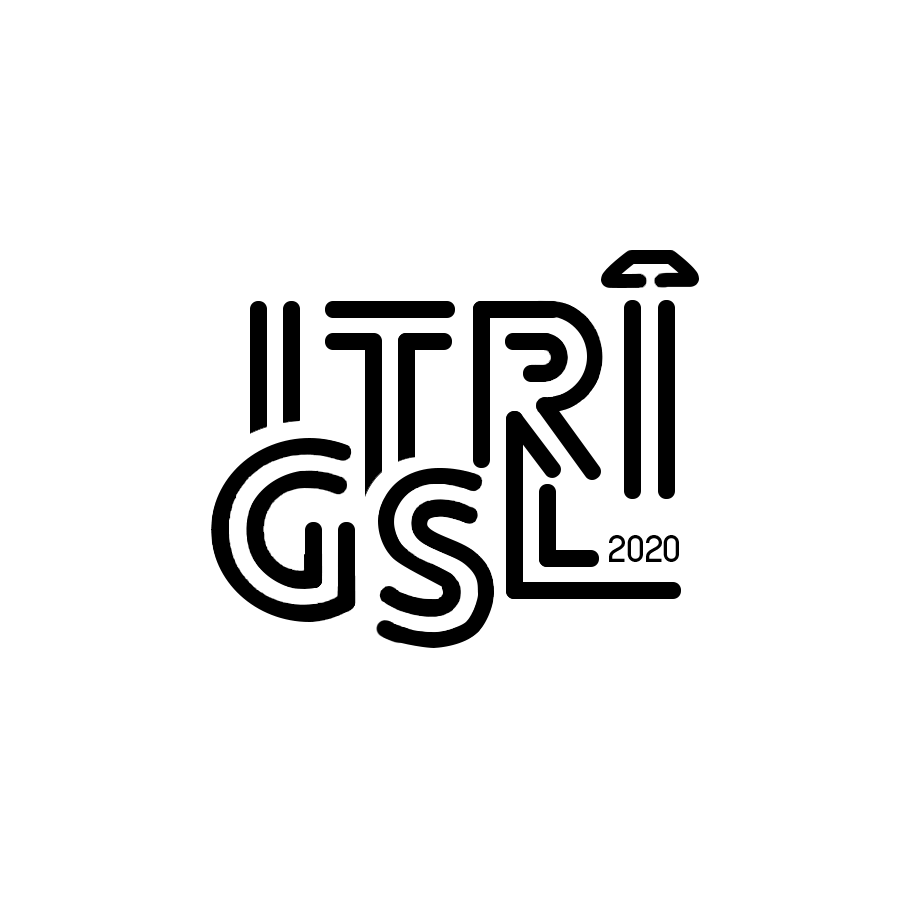 Din Kültürü ve Ahlak Bilgisi
Allah – İnsan İlişkisi
Doğruyu Arayan Bir Varlık Olarak İnsan
Allah (cc), insanı hakikate ulaşabilecek fıtratta yaratmıştır.
Fıtrat:
insanın yaratılışında bulunan ve hayatı anlamlandırma çabalarına yön veren, çalışmakla elde edilemeyen ve inanmayı da içeren, doğuştan getirdiği yetenektir.
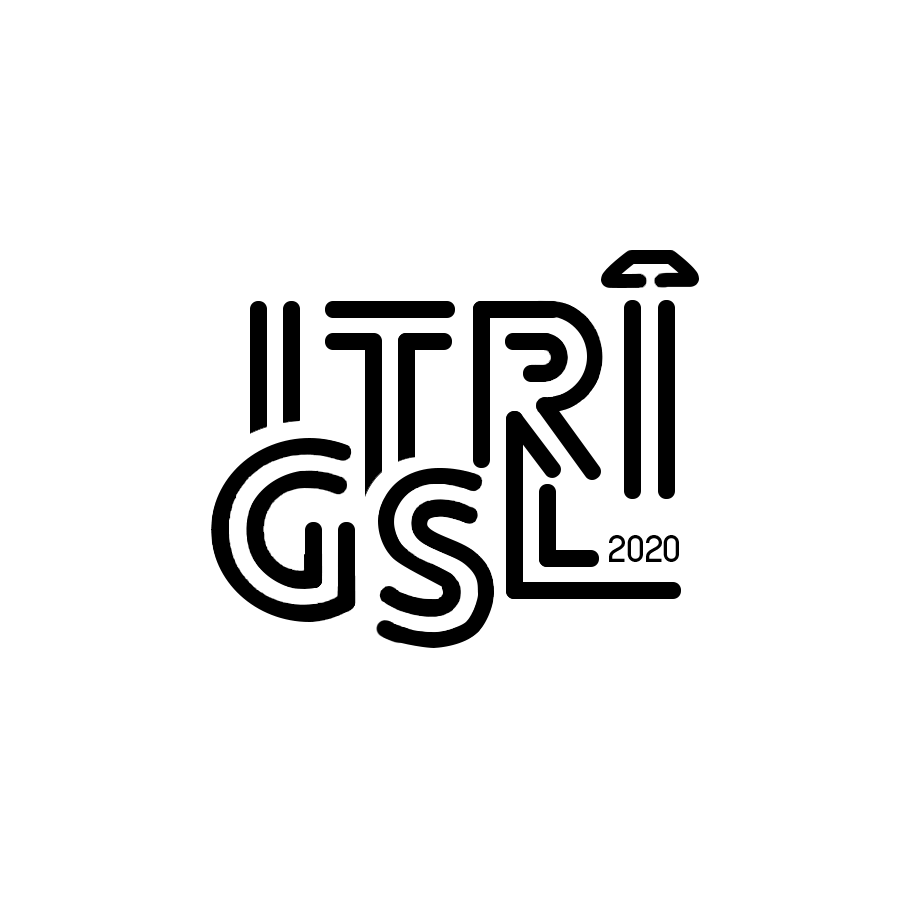 Din Kültürü ve Ahlak Bilgisi
Allah – İnsan İlişkisi
Doğruyu Arayan Bir Varlık Olarak İnsan
“Hakka yönelen bir kimse olarak yüzünü dine çevir. Allah’ın insanları üzerinde yarattığı fıtrata sımsıkı tutun. Allah’ın yaratmasında hiçbir değiştirme yoktur. İşte bu dosdoğru dindir. Fakat insanların çoğu bilmezler.”
Rum 30
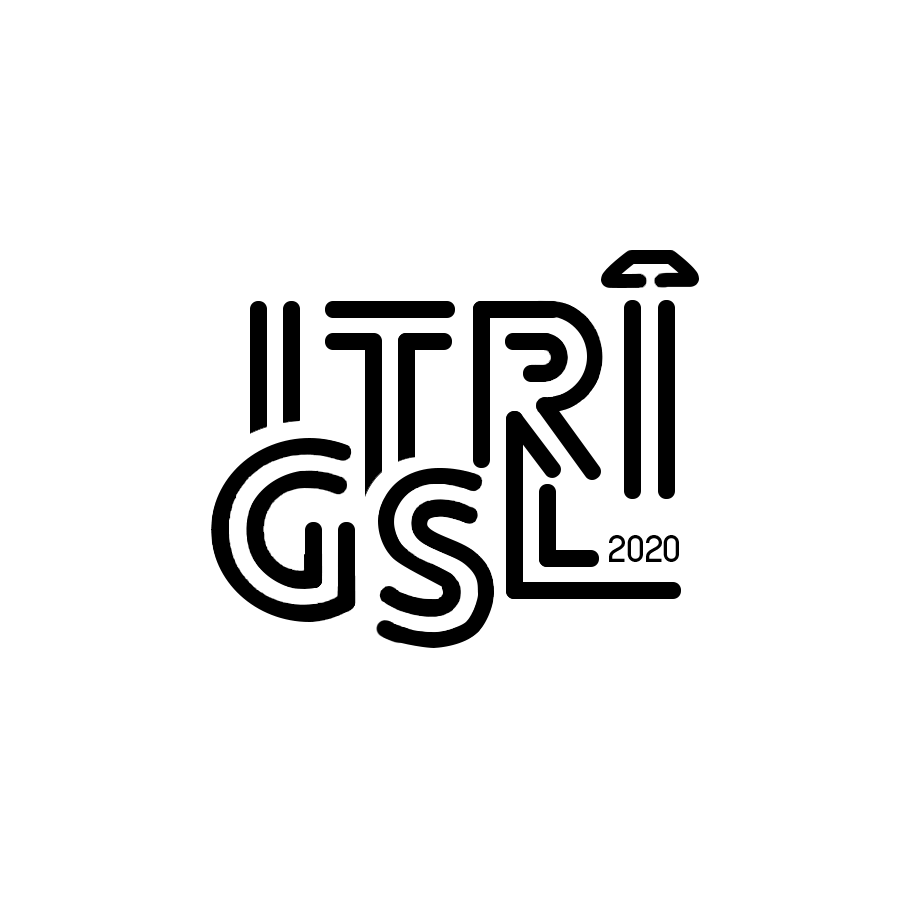 Din Kültürü ve Ahlak Bilgisi
Allah – İnsan İlişkisi
Doğruyu Arayan Bir Varlık Olarak İnsan
‘Her çocuk fıtrat üzere doğar’
Hadis-i Şerif
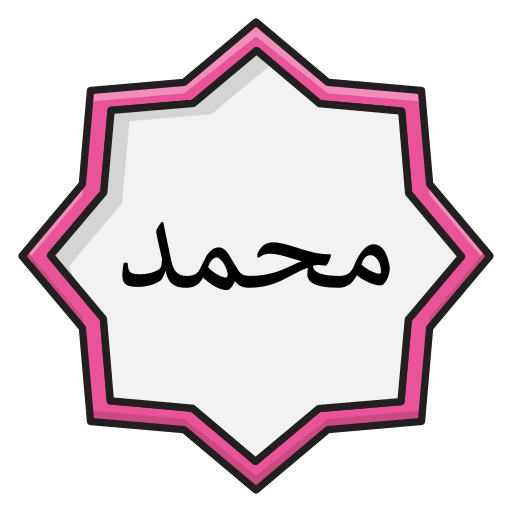 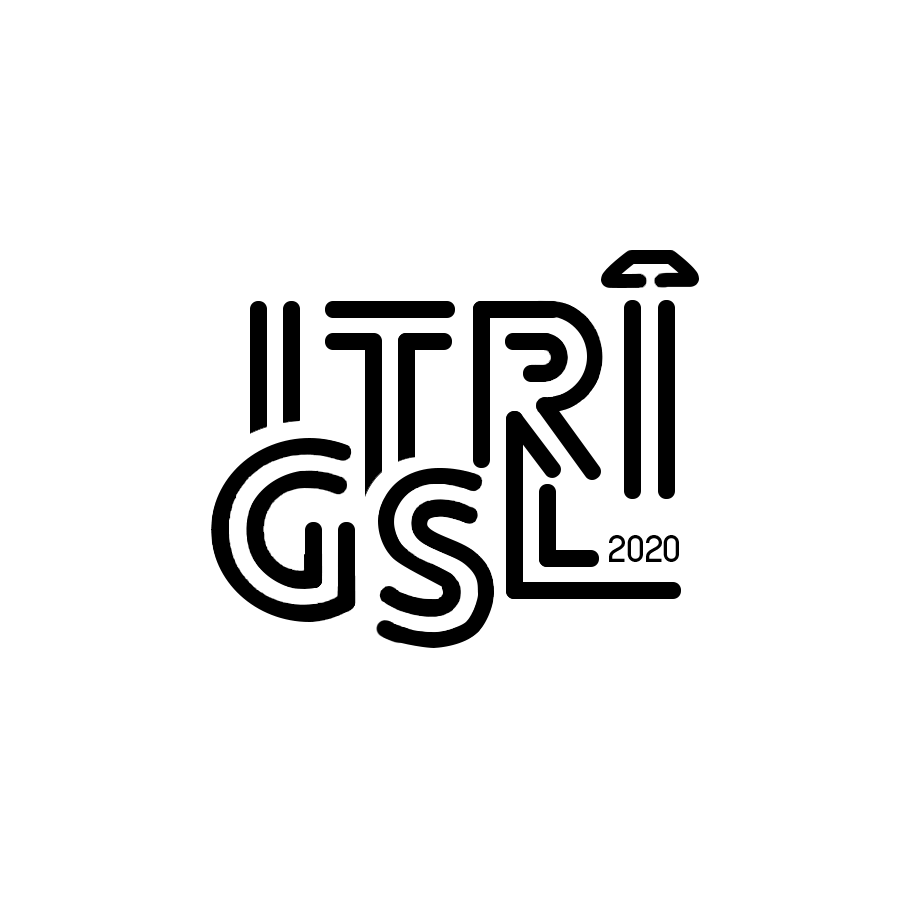 Din Kültürü ve Ahlak Bilgisi
Allah – İnsan İlişkisi
Doğruyu Arayan Bir Varlık Olarak İnsan
İnsanın nefsin kötü istek ve arzularına uyma ve unutma gibi özellikleri de vardır. O, doğru tercihler yapabildiği gibi yanlış yollara da sapabilir.
Hakikatten sapmamak için, Peygamberlere uyulması için vahiy gönderilmiştir.
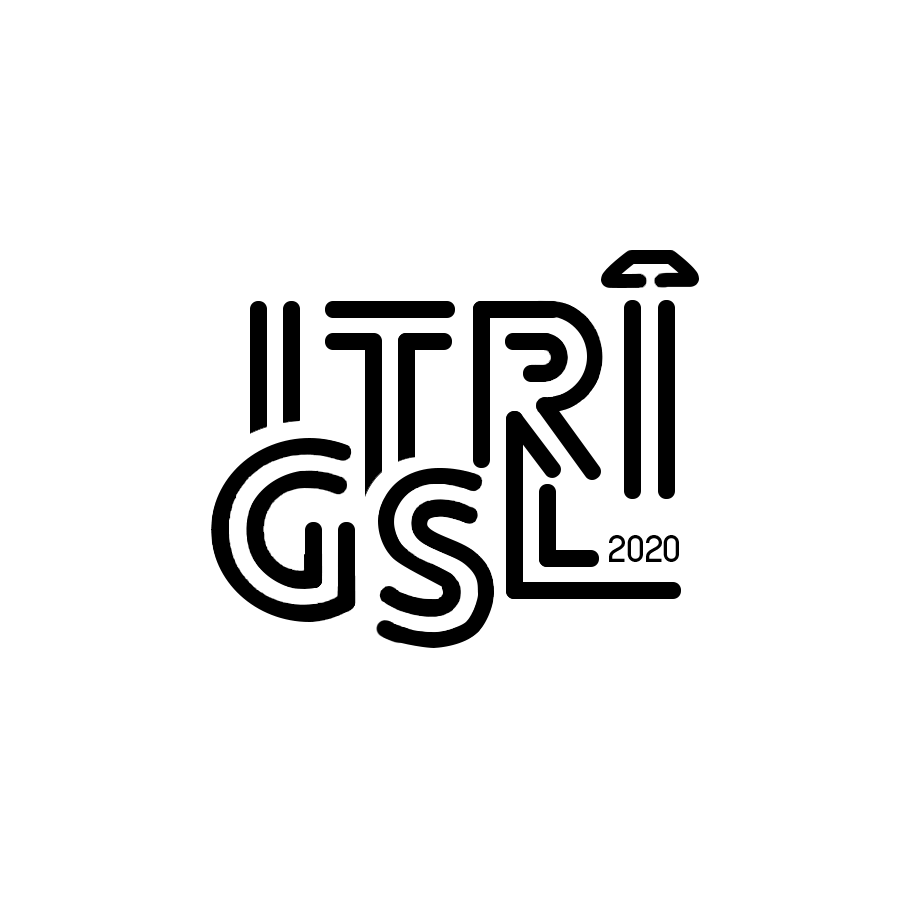 Din Kültürü ve Ahlak Bilgisi
Allah – İnsan İlişkisi
Doğruyu Arayan Bir Varlık Olarak İnsan
“... Allah, müjdeciler ve uyarıcılar olarak peygamberler gönderdi ve beraberlerinde, insanların anlaşmazlığa düştükleri şeyler konusunda, aralarında hüküm vermek üzere kitapları hak olarak indirdi...”
Bakara 213
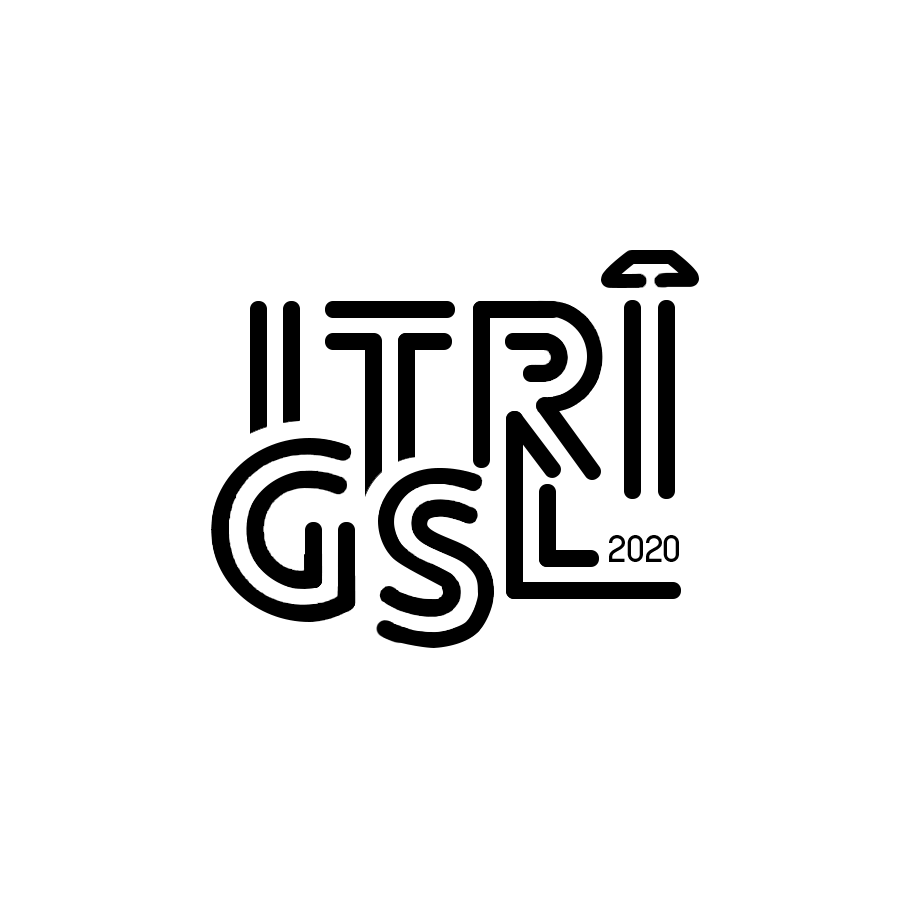 Din Kültürü ve Ahlak Bilgisi
Allah – İnsan İlişkisi
Doğruyu Arayan Bir Varlık Olarak İnsan
Mükellef:
Akli dengesi yerinde, ergenlik çağına ulaşmış, dinin emir ve yasakları karşısında sorumlu olan kişi.
Mükellef kişi dünya hayatının imtihandan ibaret olduğunu bilerek yaşamalıdır.
Sorumluluk sahibi, nimetlere şükür, sıkıntılara sabır.
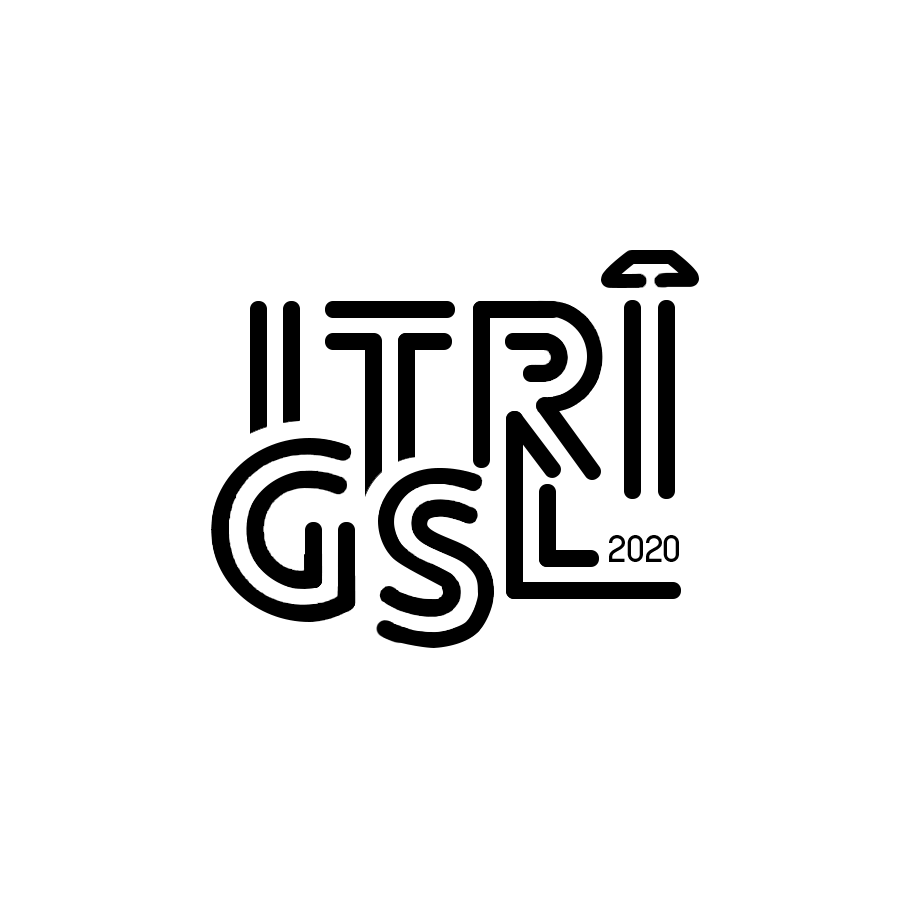 Din Kültürü ve Ahlak Bilgisi
Allah – İnsan İlişkisi
Doğruyu Arayan Bir Varlık Olarak İnsan
Bir sonraki konumuz:
İbadet ve Dua Eden Bir Varlık Olarak İnsan
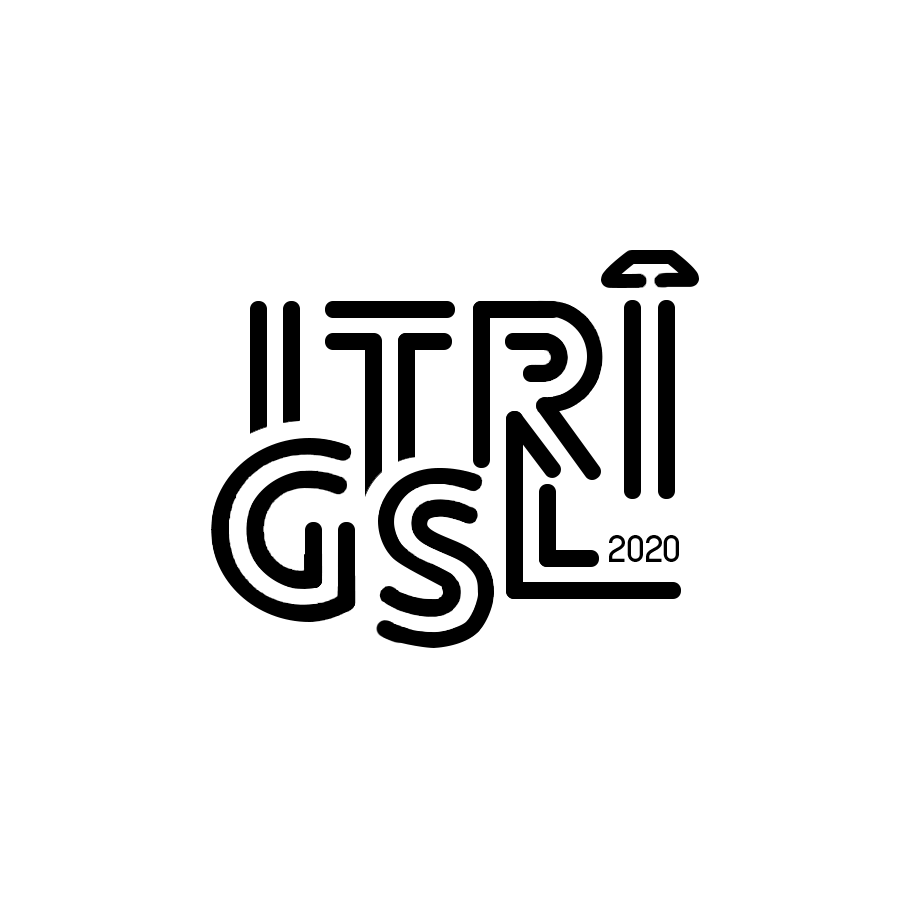